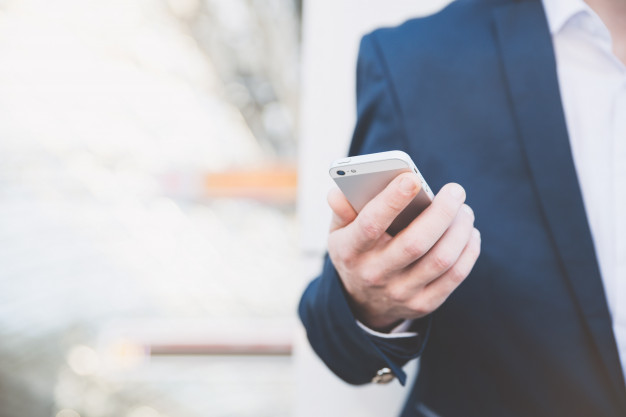 Развитие профсоюзной деятельности в формате онлайн на примере «TEXTURE»
Докладчик: Безбородова А.В.
Заместитель председателя на общественных началах Тюменской областной организации профсоюзов работников АПК
Статистические данные на конец 2020 г. от cферы Digital 2020
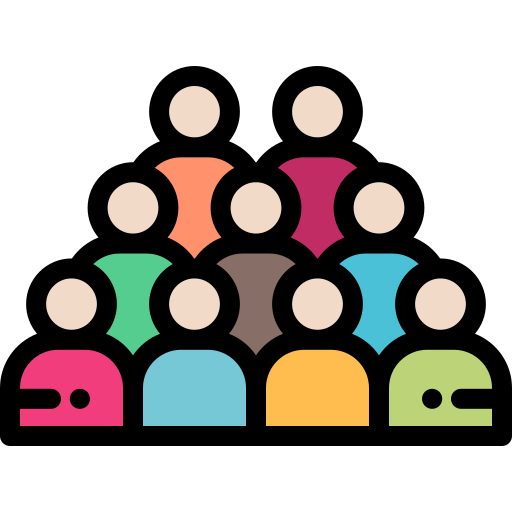 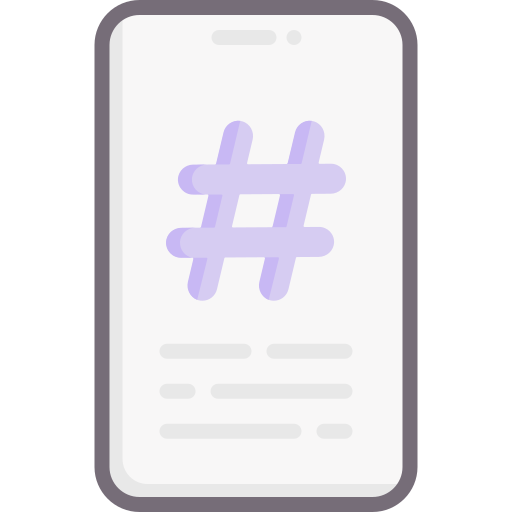 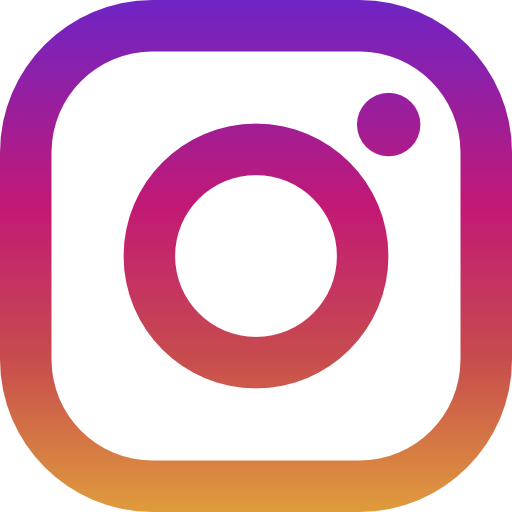 Инстаграм входит 
в топ-10 самых популярных
 запросов в Google
> 4,5 миллиарда людей 
пользуются интернетом
>3,8 миллиарда человек 
аудитория социальных сетей
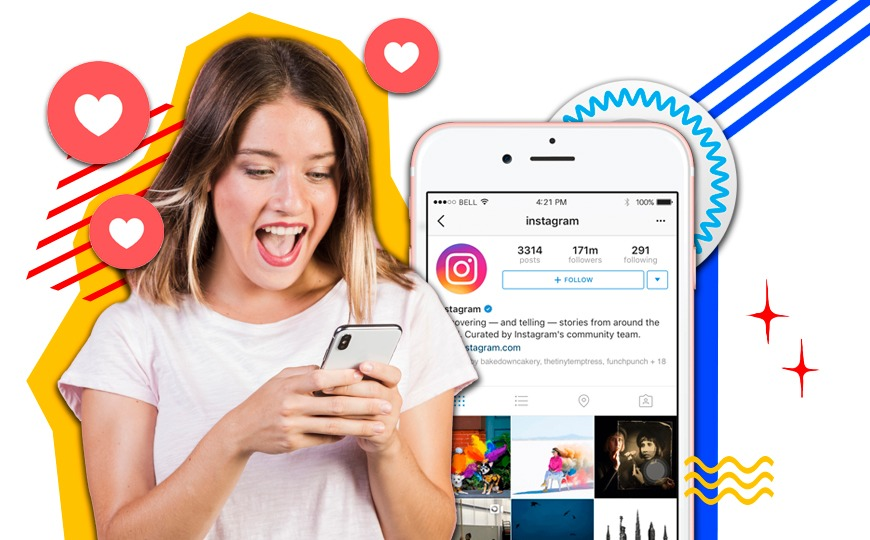 За последнее время аудитория в Инстаграм стала больше интересоваться историями «героев из народа» нежели «богатой жизни».
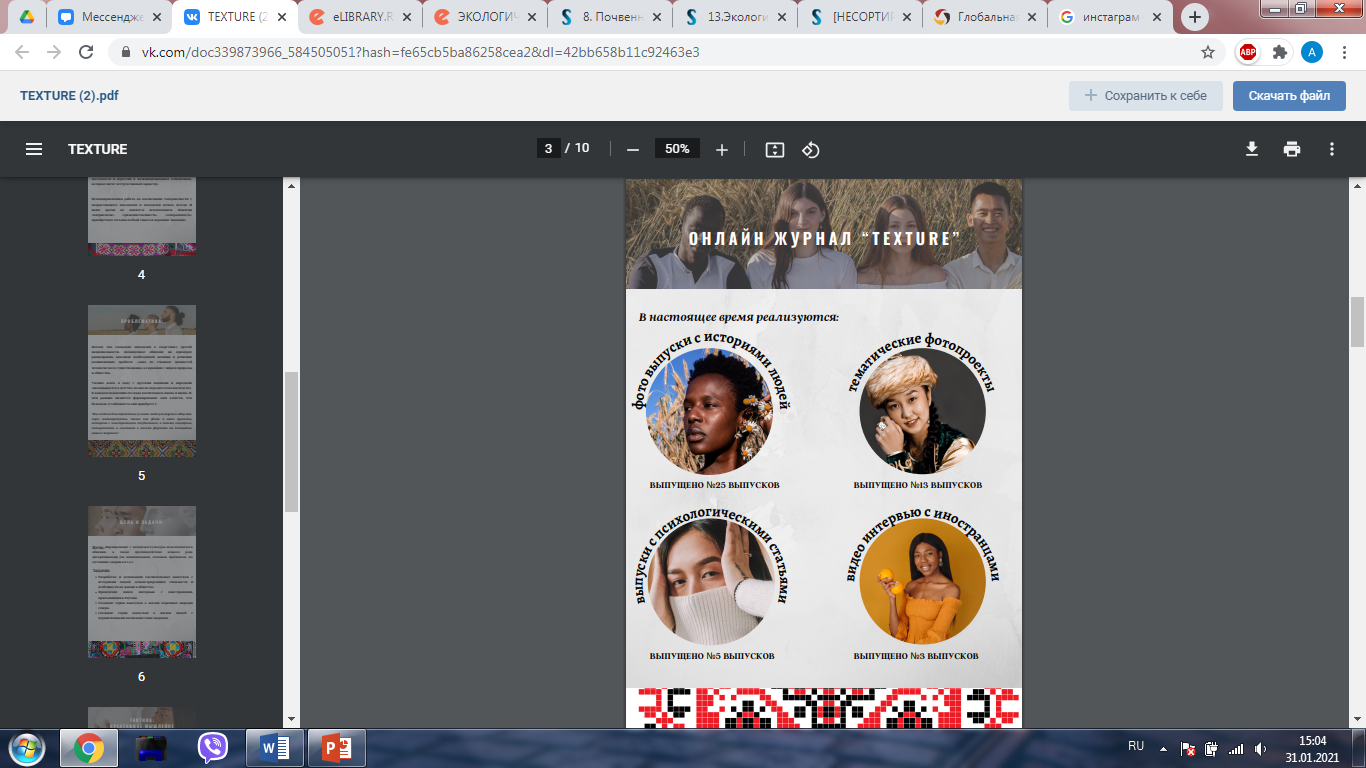 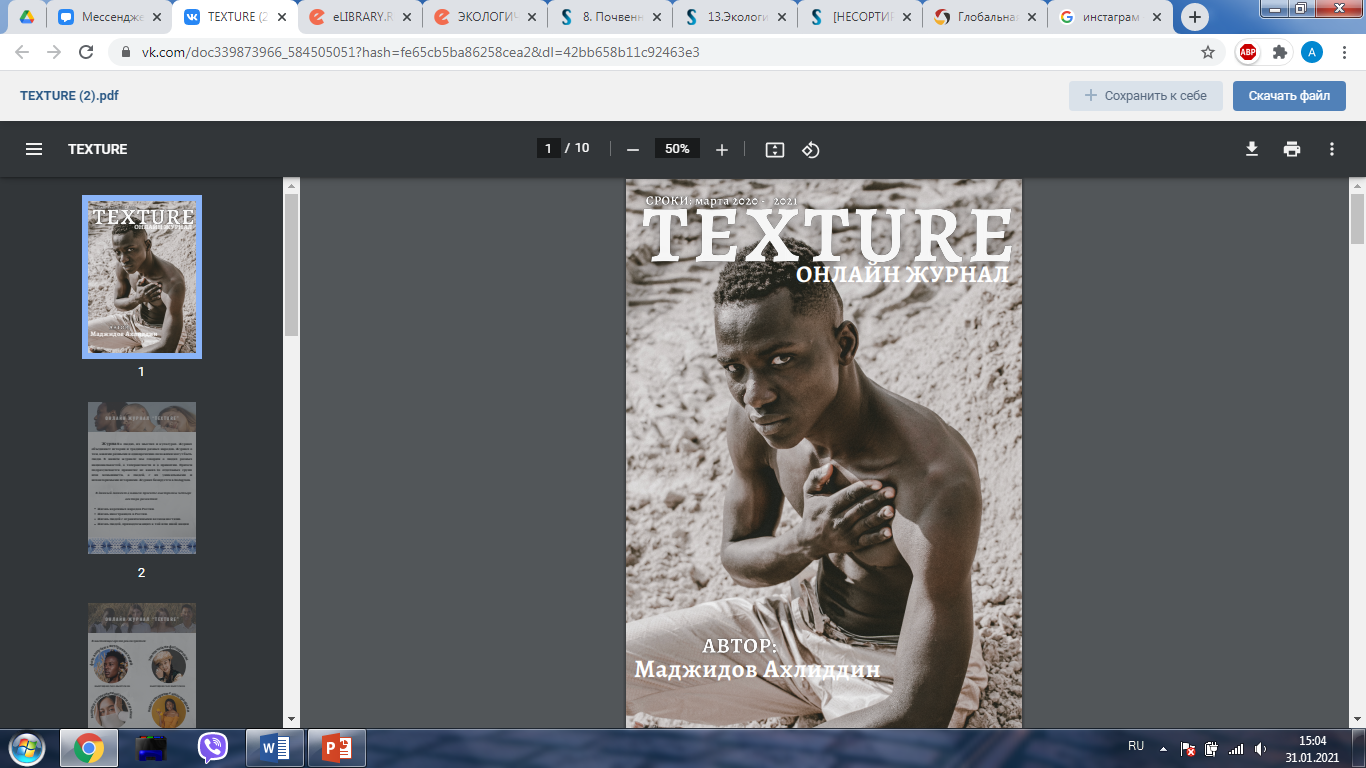 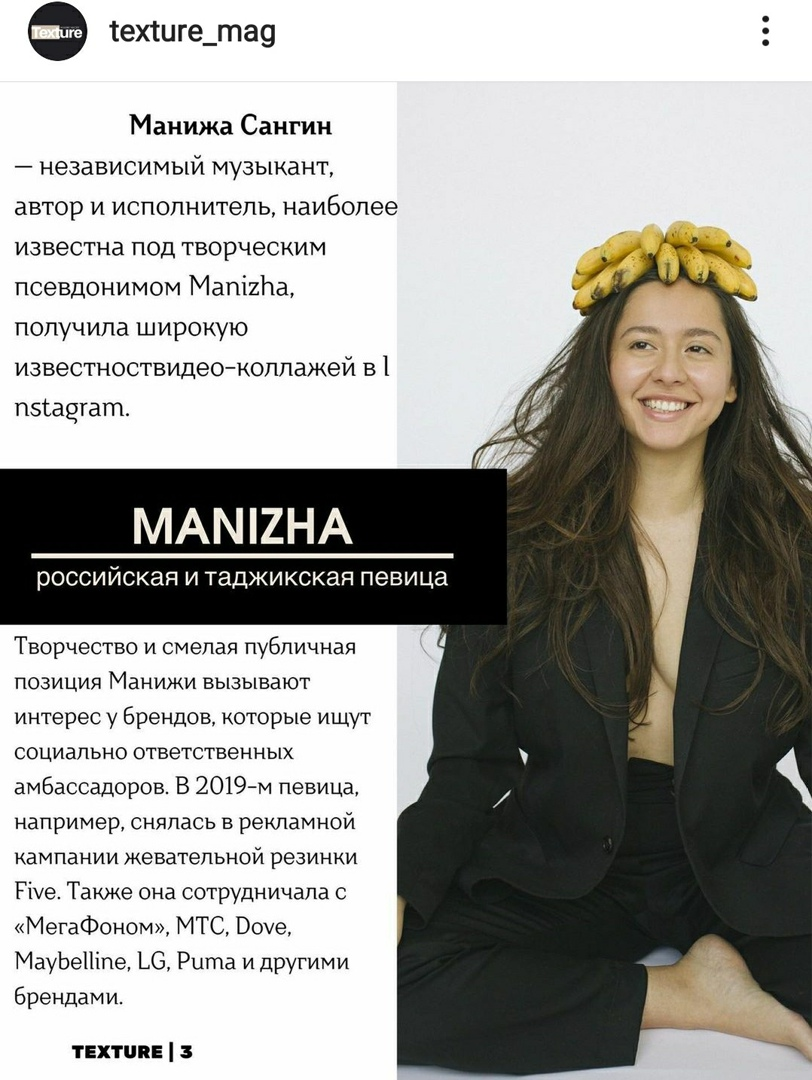 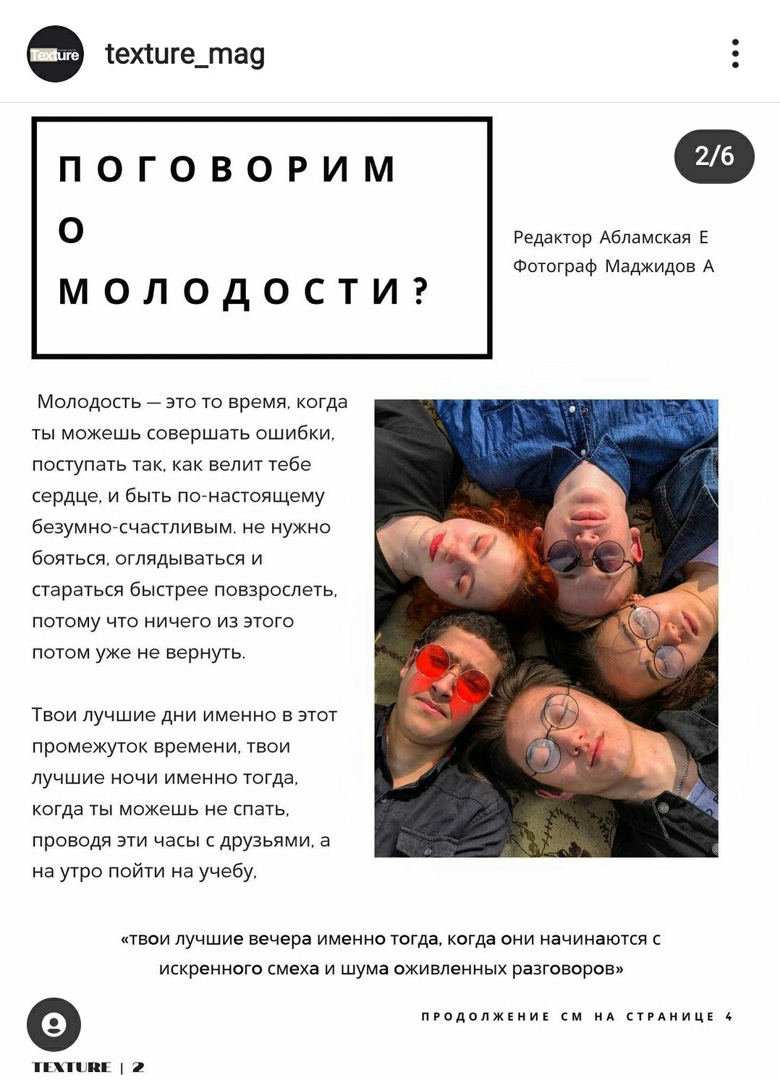 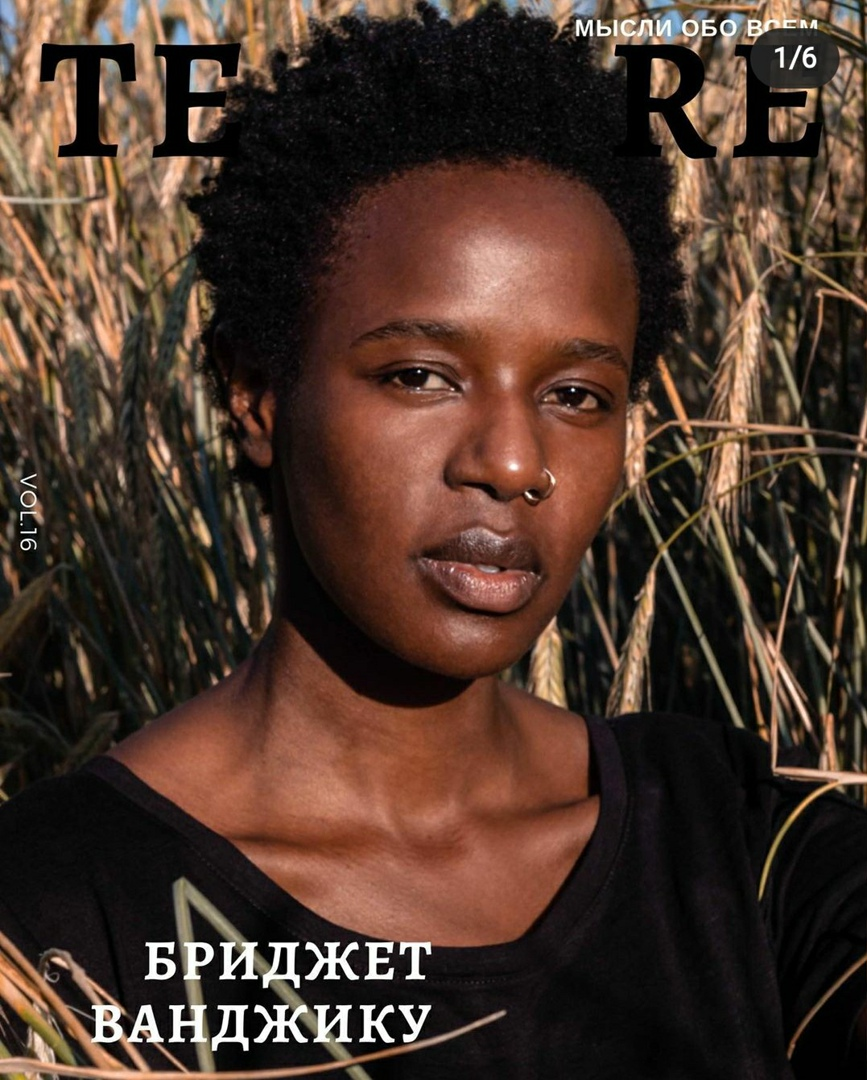 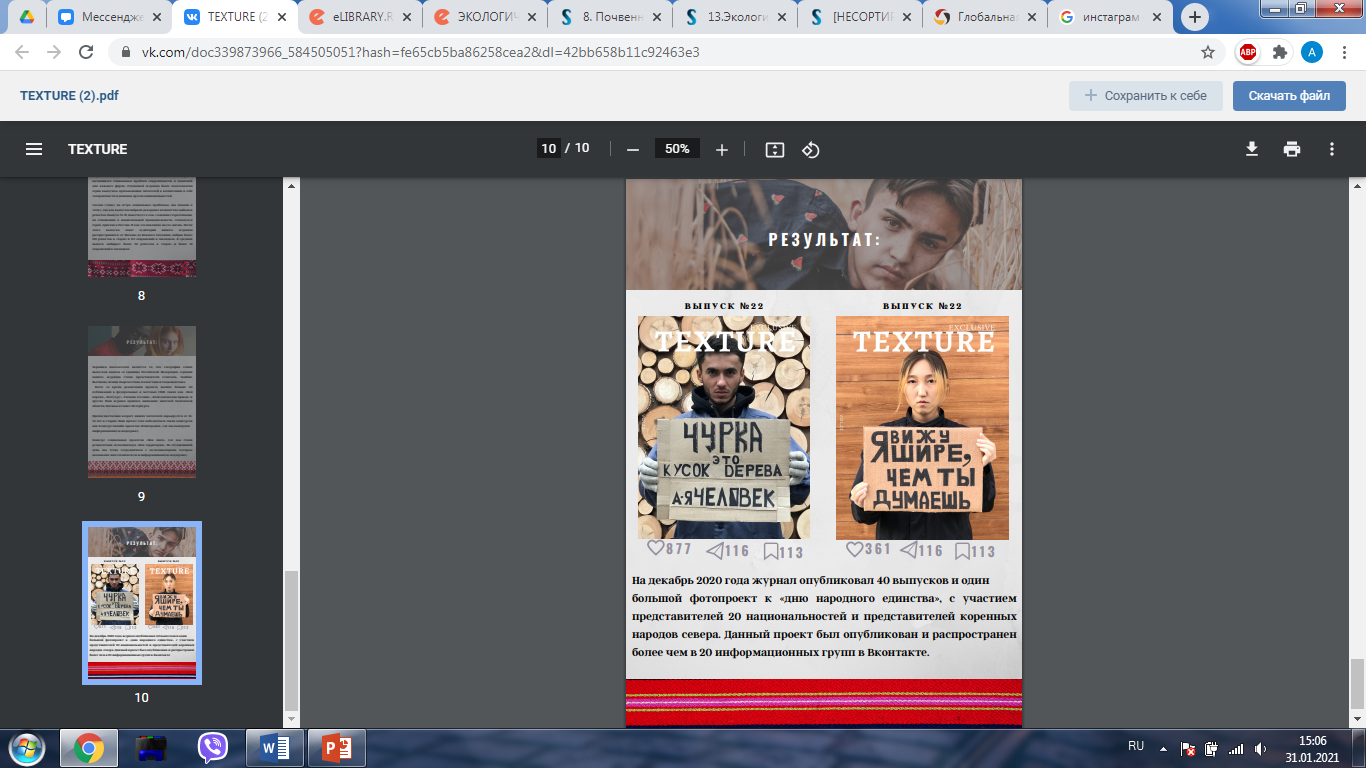 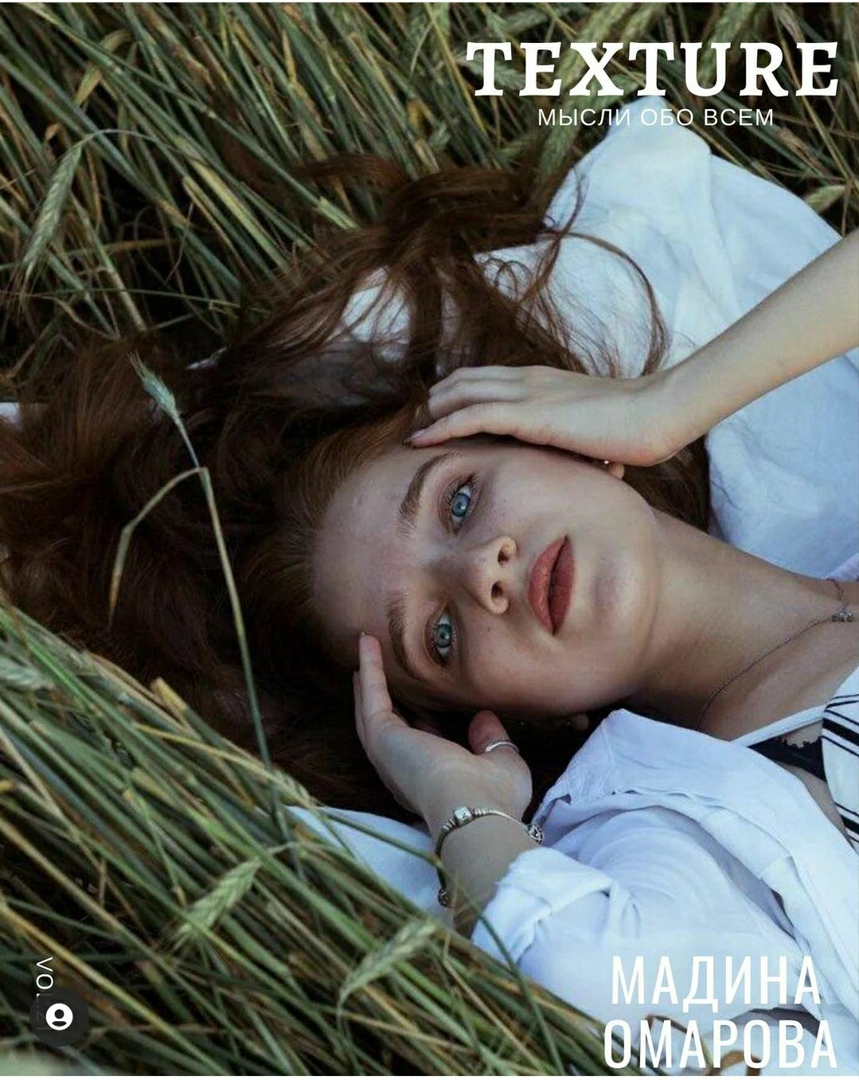 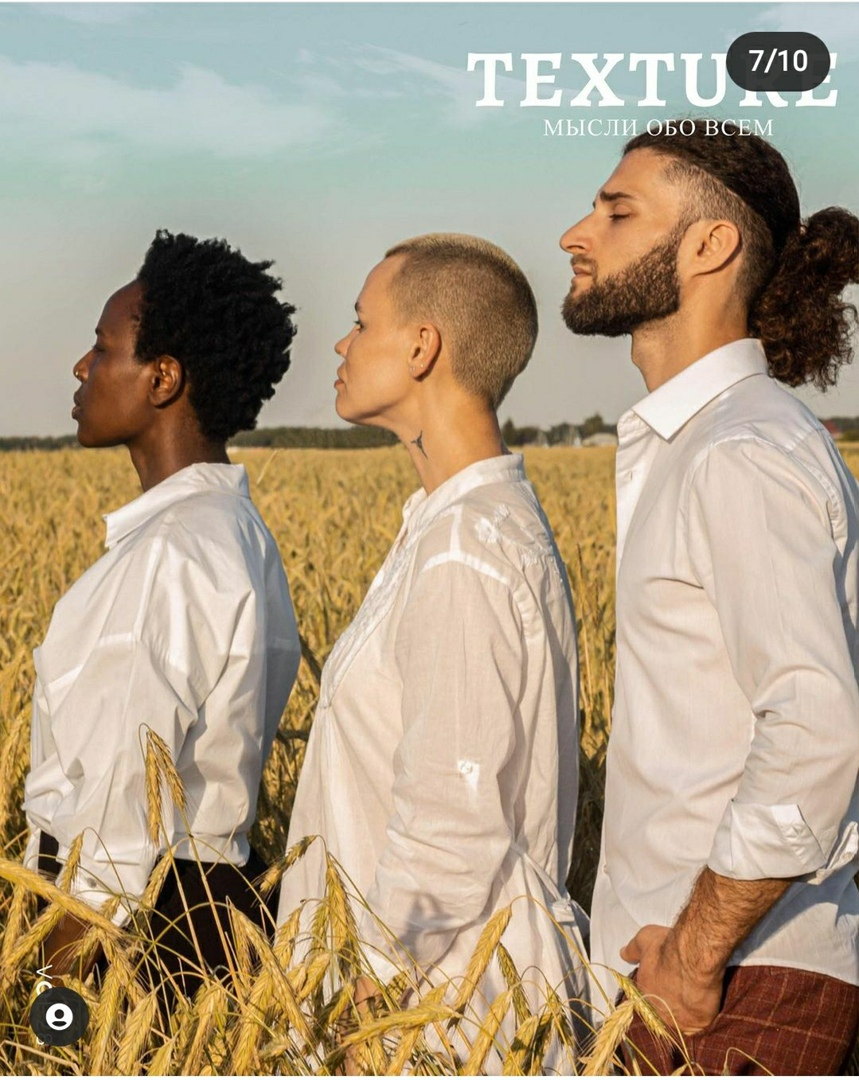 На декабрь 2020 года журнал опубликовал 40 выпусков.  Данный проект был опубликован и распространен более чем в 20 информационных групп в Вконтакте.
Плюсы издания онлайн-журнала профсоюза:
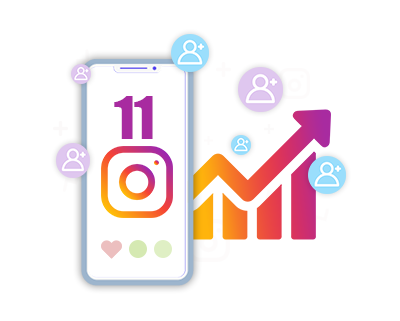 Сближение коллектива;
Популяризация деятельности профсоюза;
Освещение социально-острых проблем;
Примеры решения проблем коллектива;
Увеличение охвата аудитории;
Привлечение молодежи в профсоюз;
Развитие нового направления.
Благодарю 
за внимание!